Testing and deployment
Clement Derrez 

European Spallation Source ERIC
November 22nd 2018
Introduction
Beam Diagnostics systems: deployment of 
623 sensors, 
48 separate front end units, 
78 mTCA crates 
Thousands of cables 
etc.
2
Reminders: Naming convention, data management tools
Naming convention: Every Field Replaceable Unit (FRU) is named. A FRU can be a simple part or an assembly
Data management system: going from Insight to EAM
Data export / import with other software tools
Ensures traceability between tests and production data, 
system components and laboratory devices.
Systems and subsystems tests results coming from
different locations (ESS, IK Partner, commercial partners…)
SciCat is a good candidate to complete EAM
Data files format: HDF5
Files, groups and datasets minimum mandatory 
attributes are defined
3
Reminders: acceptance workflow
System hand over
4
Reminders: After-installation tests sequence
After-installation tests sequence: 
cold check-out
commissioning with beam
quick self-check

Sequential testing is important (tests timestamps are checked automatically). Otherwise the statement:  “the instrument is installed and working properly” has less confidence.

During debugging:
Relevant tests in each architectural layer are repeated until satisfactory results are obtained. 
If the problem is identified and can be isolated within its layer, there is normally no need to repeat all of the tests which are sequentially following. Depending on the situation, some test might become mandatory nevertheless (for instance a software recompilation might entail a standard interface check, and a repaired connector might entail a signal transmission check).
5
[Speaker Notes: Cold check out: Testing of the whole instrument on all architectural layers: 
monitor, front-end electronics, cables, mTCA-electronics, timing, data treatment, publishing, network transmission and machine protection interface.

Commissioning with beam: Aims at verifying the correctness of the integration for machine operations. 
Includes initial comparisons and cross-calibrations in order to gain confidence in the instrument. Performance limiting factors are identified.

Quick self test: The self-test procedure includes testing of calibration, machine protection and data transmission.]
LEBT systems tests & deployment
Faraday Cup 
Verified, handed over to operations. Repeller HV scan to do.

LEBT & ISrc BCM
Verified, handed over to operations

First beam measured on both systems in September

Ongoing activities:
Noise issues on the BCM system (source of the problem is on the ISrc)

IOC and OPI upgrades for both systems   Provide unified view of both systems, and ease system operation from LCR. 
This upgrade means systems will be handed over to BI, and verified before going back to operation.
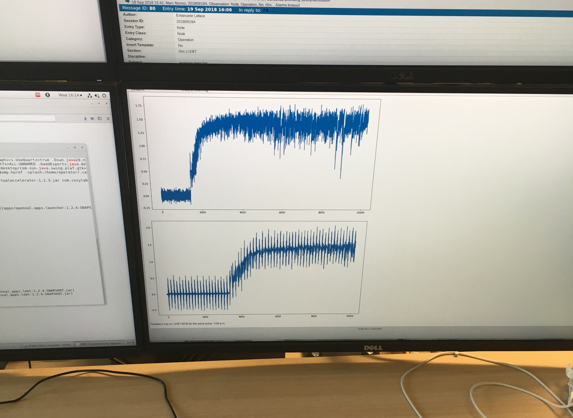 6
LEBT systems tests & deployment
LEBT Doppler
System verification is 90% complete, ongoing from LCR depending on
manpower
LEBT NPMs
System verification is 90% complete, ongoing from LCR depending on
Manpower
Second NPM needs to be fiducialized
LEBT EMU
Second head came back repaired from CEA, now installed on the LEBT
Entire system ready for cold check-out thanks to Thomas Fay

Ongoing activities:
Systems cold check out from control room
Verification with beam will resume possibly in December
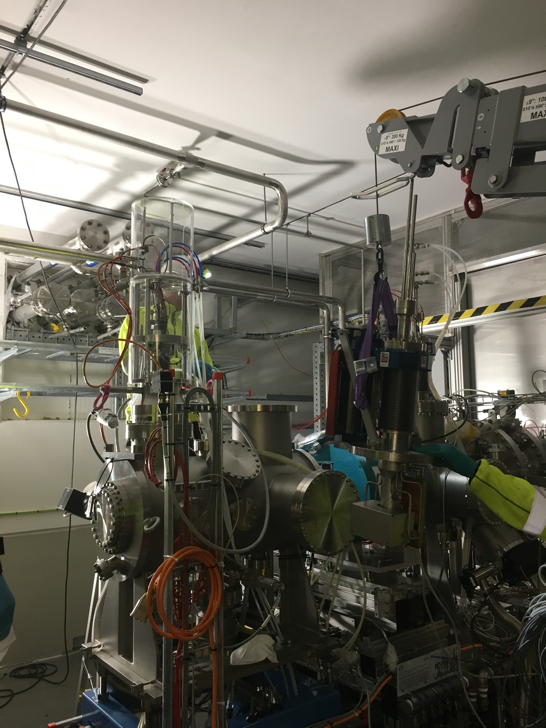 7
[Speaker Notes: NPM: 
•             Names of the motion PV that should be consistent with naming. There’s a fix for that, and it needs to be checked
•             OPI is in the LCR and needs to be verified
•             Second NPM needs to be fiducialised: we need to get the IOC / OPI running in the optics lab, and we also need to get a motion driver in addition to the two ones already in the optics lab. The 3 axis have to drive the camera lens motion, and the 2 linear stages
 DPL: 
•             Motion should be seen in the LCR, so there should be a launcher which points to a standard OPI for motion, and which shows the temperature of the system
•             Encoder: it is not in use at the moment (we know that) but this is important that it can be integrated in the system and that we can drive the system knowing where we are. There is a collision risk with the FC, and with the beam. So we can carefully start commissioning with beam, but sooner rather than later we need to get it fixed.]
LEBT systems tests & deployment: lessons learnt
90% of verification activities not automatized for the first LEBT systems
Time consuming
Focus on automation needed for the next installation steps








The operator OPI LCR deployment step has been overlooked 
when planning verification, adding delays
Controls support very much appreciated (Saeed)
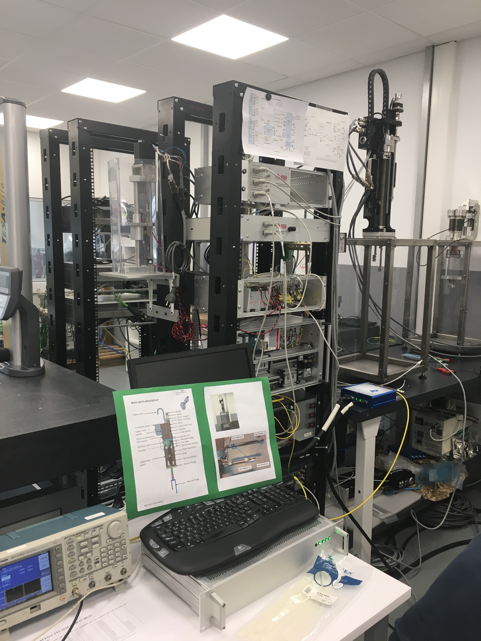 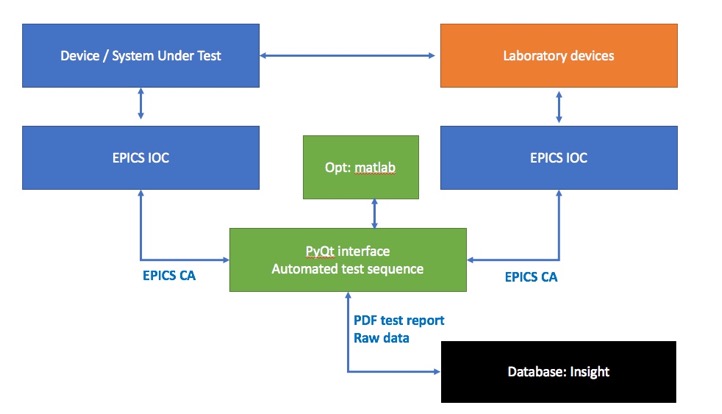 8
[Speaker Notes: VIT allow us to gain confidence with the instrument, spot obviously possible installation & deployment “hard points”]
LEBT systems tests & deployment: lessons learnt
Setting up the beam diagnostics lab according to our defined “systems-specific benches” layout is a urgent item
Vertical Integration Tests prior to installation are crucial
Detailed and accurate planning  is necessary to have the right resources available at the right time, this was not the case this summer
”Test boxes” and fixtures should be produced to reduce testing time
Installation preparation, FRU acceptance support from partners is extremely important and very appreciated
 Elettra provided hardware and software tools for acceptance tests of the AFE, OFE & BE.
9
Coming soon
LEBT FC verification when FC moves to permanent tank
Further MEBT systems tests
Series wire scanner acquisition system reception tests (AFE & BE)
WS scintillator prototype vertical test
BCM interface units
pico FMCs reception tests
Struck digitizers reception tests
icBLM detectors reception tests (IK ?)
BLM beam tests
More cables tests
Other systems tests I can’t think about now , and migration to EAM
10
Thank you!

Questions ?
11
LEBT FC verification
More details:
HV tests
Motion tests
Signal tests

Same for the BCM
12